Neurosurgery Residency at the University of Chicago
Arjang Ahmadpour  PGY6
Where we are
2
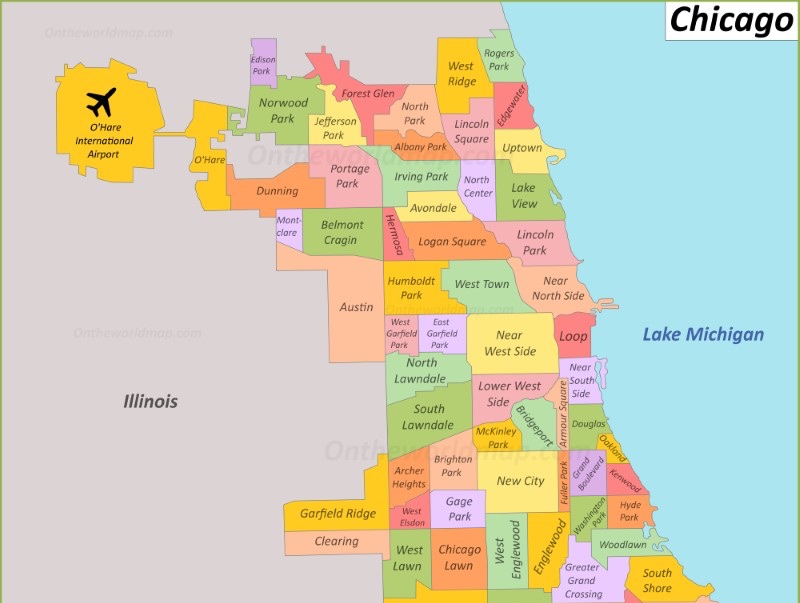 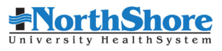 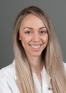 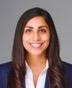 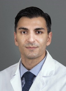 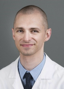 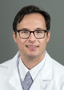 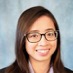 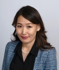 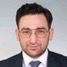 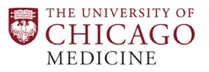 MDW International Airport
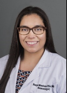 3
University of Chicago Medical Center
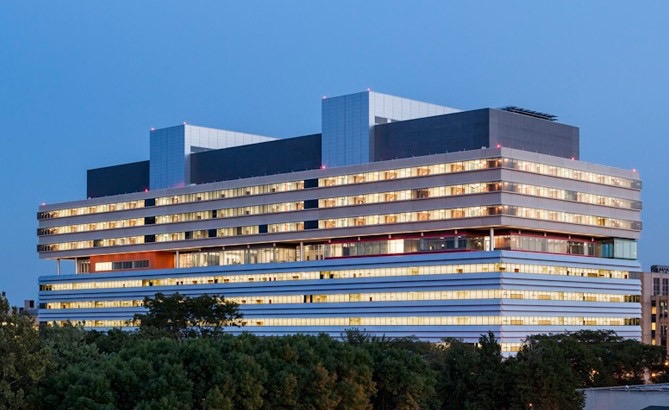 Primary training site
Level 1 trauma center
Level 4 epilepsy center
Comprehensive stroke center
Centers of excellence
Cerebral cavernous malformations
Hereditary hemorrhagic telangiectasia
4
Comer Children’s Hospital
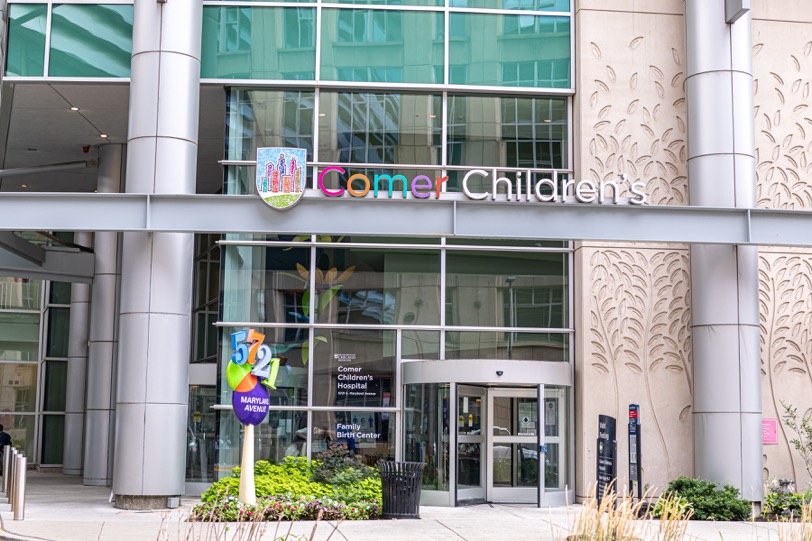 Across street from adult hospital
6-month dedicated rotation
Peds neurosurgery integrated throughout residency
5
NorthShore satellite training campus
Rotate for ~18 months
In northern suburbs
4 hospital hub (Evanston Hospital) and spoke model
High-volume spine center (Skokie Hospital)
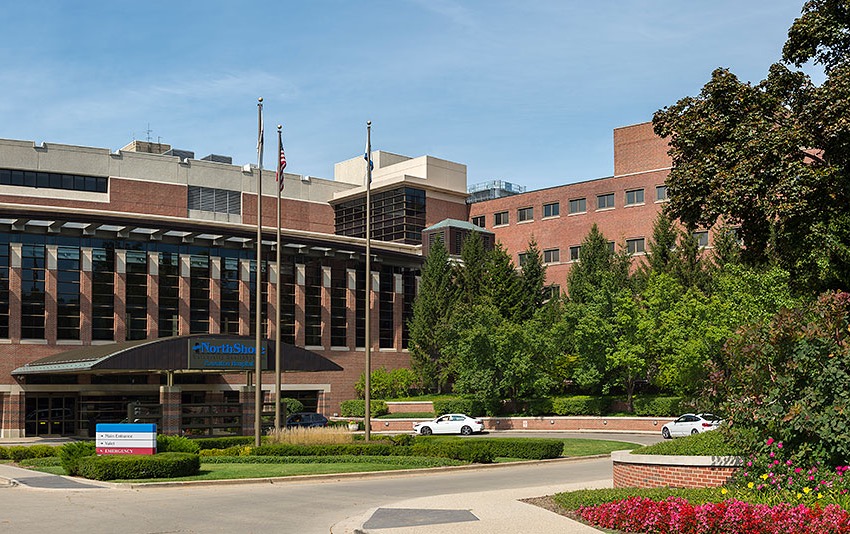 6
Faculty
7
Faculty: UChicago
Open vascular
Skull base
Spine
Mentorship
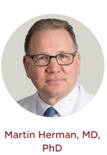 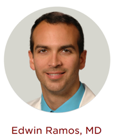 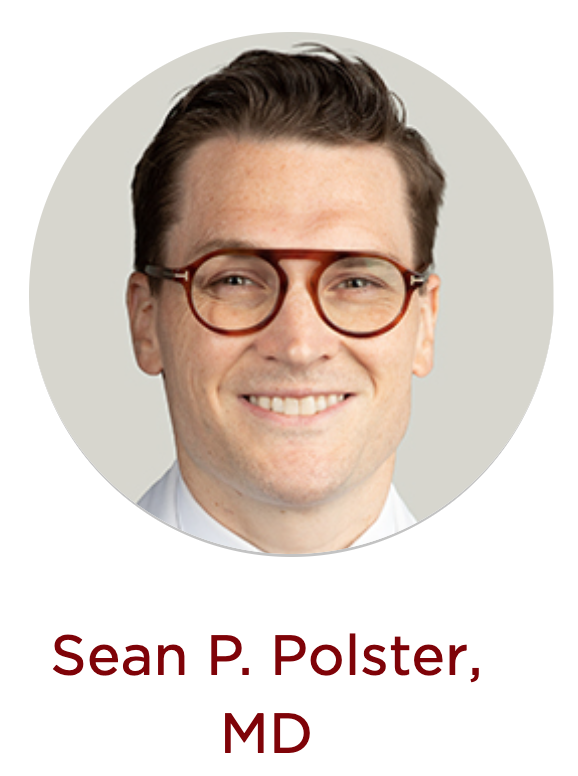 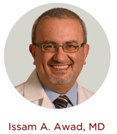 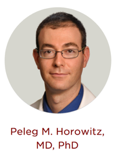 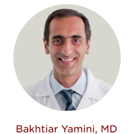 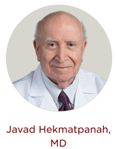 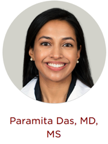 Endovascular
Functional
Neurocritical care
Pediatric
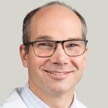 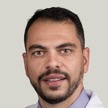 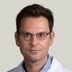 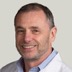 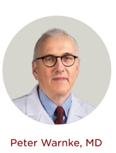 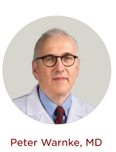 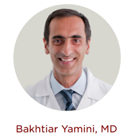 Fernando Goldenberg
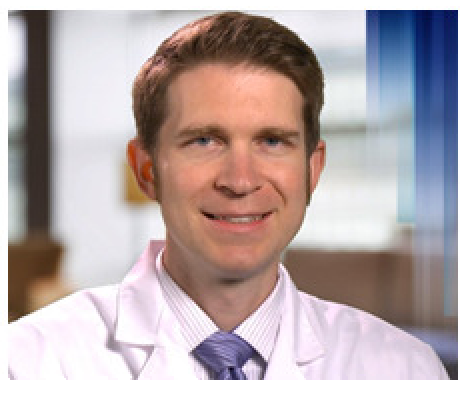 Christos Lazaridis
Tareq Kass-Hout
Michael Hurley
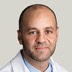 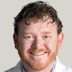 Ali 
Mansour
Christopher Kramer
Eric Thompson, MD
8
Faculty: NorthShore
Vascular/
endovascular
Skull base
Spine
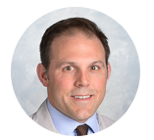 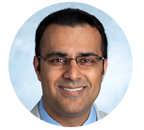 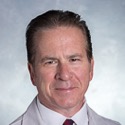 Michael 
Musacchio, MD
Shakeel 
Chowdhry, MD
Julian 
Bailes, MD
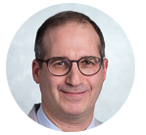 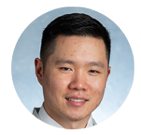 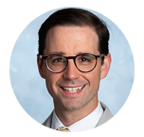 William 
Ares, MD
Noam 
Stadlan, MD
Ricky 
Wong, MD
9
Residency Overview
10
Rotations
11
Elective years (PGY5-6): examples from the last decade
Lab
Clinical
Enfolded
Degrees
Epilepsy electrophysiology
Skull base anatomy
Craniofacial genetics
Vascular malformation biology
Glioma immunotherapy
Spinal oncology
Intracranial hemorrhage
Epilepsy surgery outcomes
Brain-computer interface
Trauma
Skull base
Spine
Endovascular
Master’s degree (stats/epidemiology)
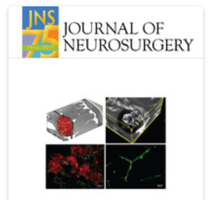 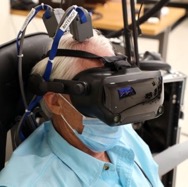 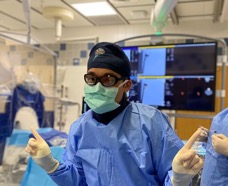 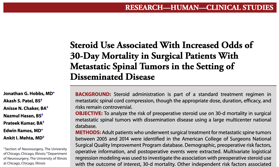 12
Fellowship and beyond
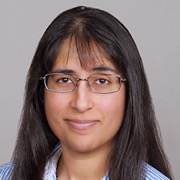 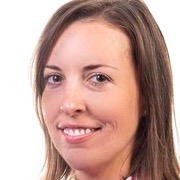 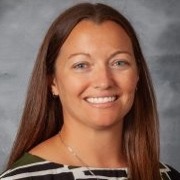 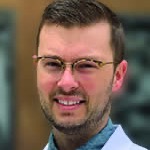 Anita Bhansali
Functional fellowship 
(Swedish)
Melissa Stamates
Skull base fellowship 
(NorthShore)
Ashley Ralston
Trauma fellowship (Miami)
Peds fellowship (Emory)
Jon Hobbs
Private practice (spine) in Indiana
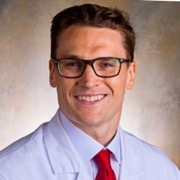 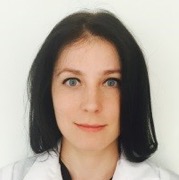 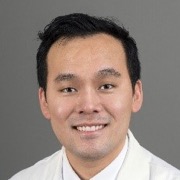 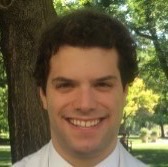 Valentina Vasenina
Spine fellowship (NorthShore)
Jason Choi
Endovascular fellowship (UIC)
Open vascular fellowship (Stanford)
Andrew Platt
Spine fellowship (Rush)
Deformity fellowship (Columbia)
Sean Polster
Skull base fellowship (Pitt)
13
[Speaker Notes: AB- functiona, private practice DWF
MS- skull base, PP, Fayeteville NC
AR- peds, PP, corpus Christi
JH- spine, PP, Porter IN
SP- skull base, acad, Pitt
JC- vascular, stanfort
AP- spine, columbia]
Education
14
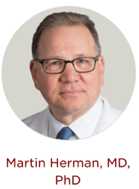 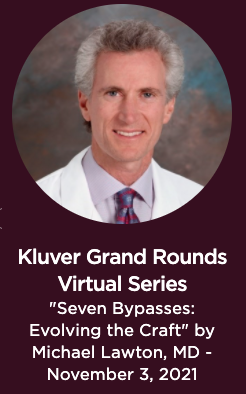 Resident education
Weekly conference
Grand Rounds, Resident Education, Oral Boards Prep
Weekly subspecialty conferences 
Vascular, epilepsy, neuro-oncology, spine tumor, pediatric
Annual Chicago Review Course
1-week intensive course, free to UCH residents
Resident-led boards prep
Journal club
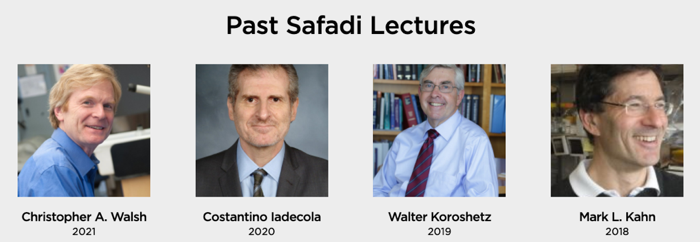 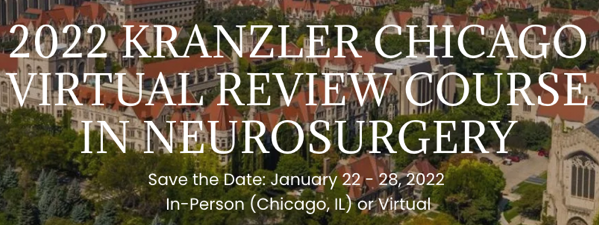 15
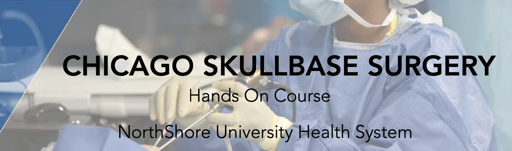 Cadaver Lab
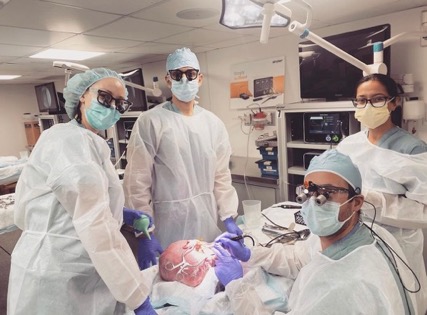 UChicago
Skull base, endoscopic, spine
NorthShore
Annual Skull Base Course
State of the art facility
Cadaver heads & rats always available
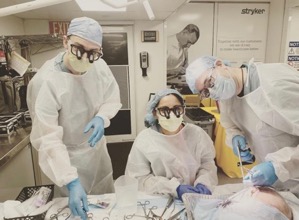 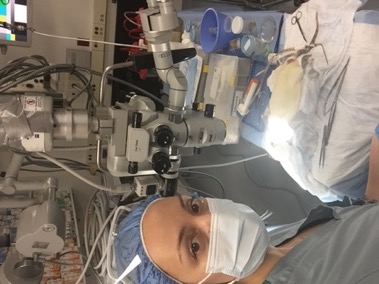 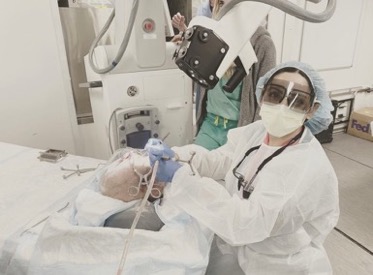 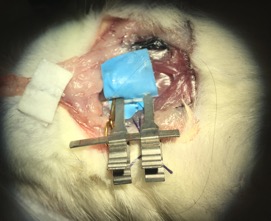 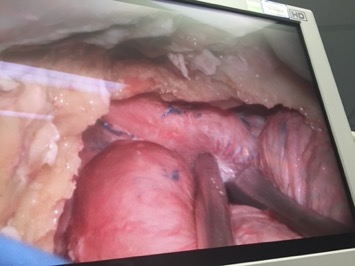 16
Mentorship
Residents paired with a faculty mentor
Continuous mentorship from senior residents
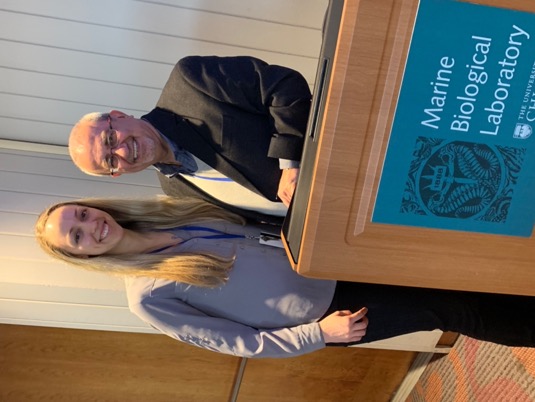 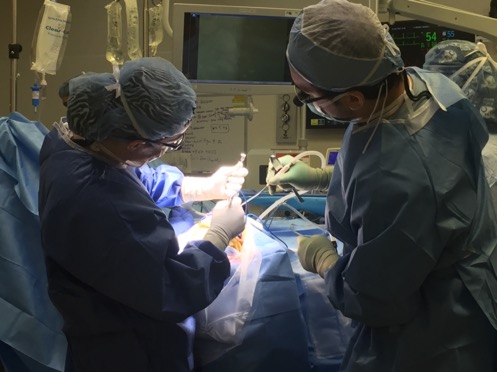 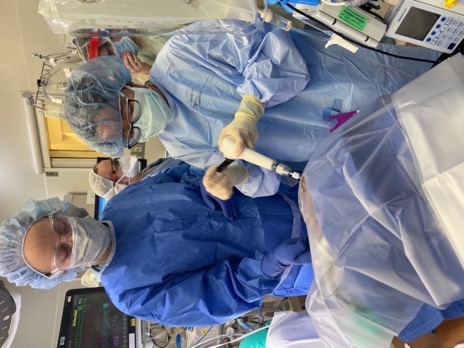 17
Get to Know Us
18
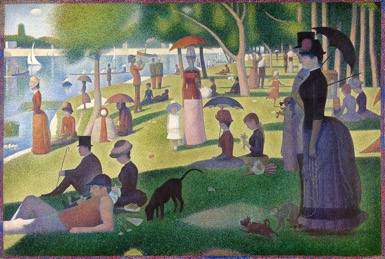 Chicago
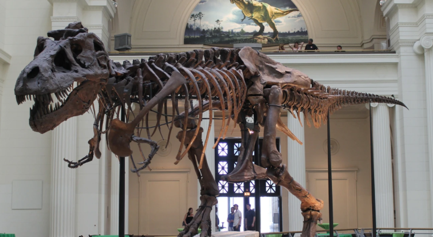 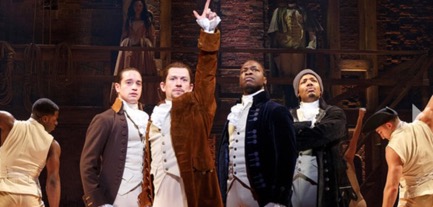 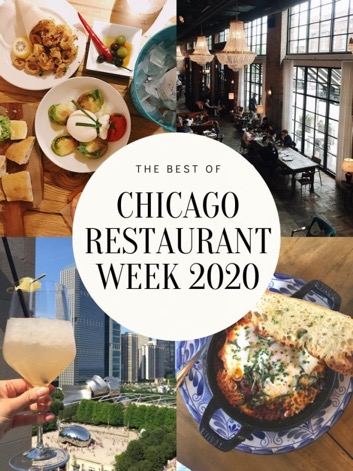 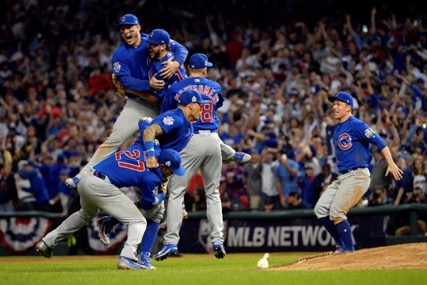 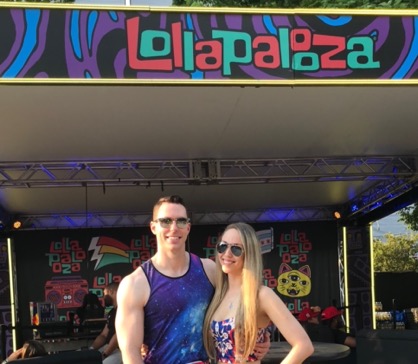 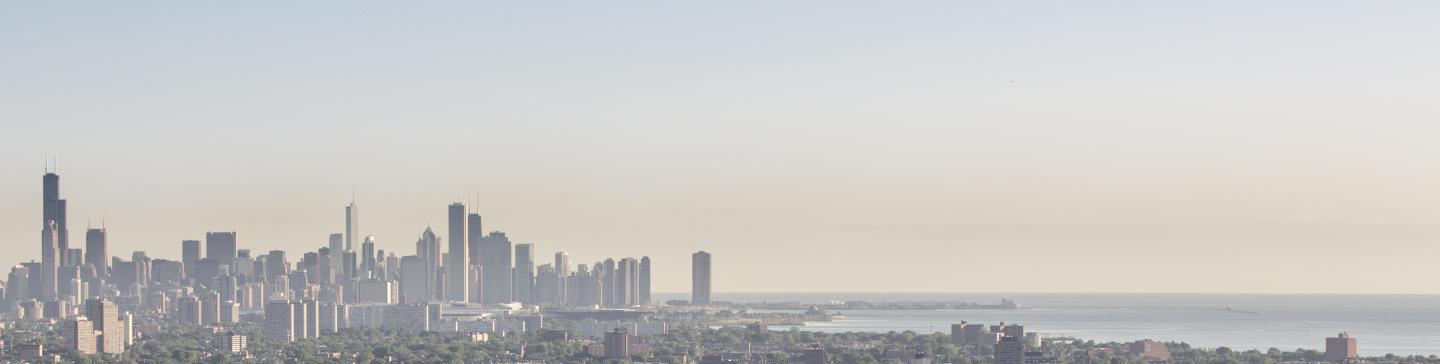 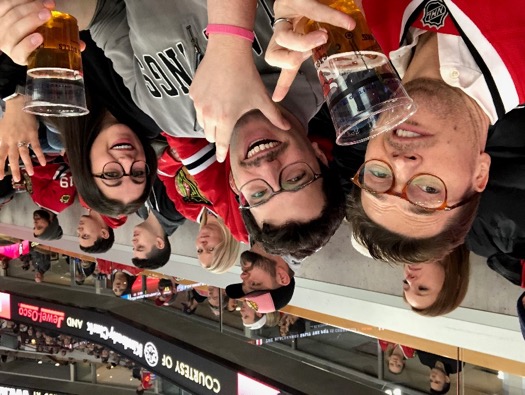 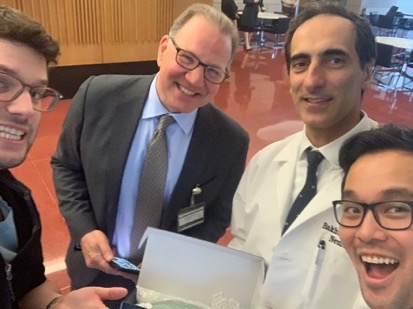 Life in Chicago
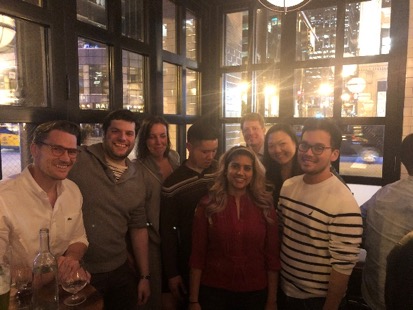 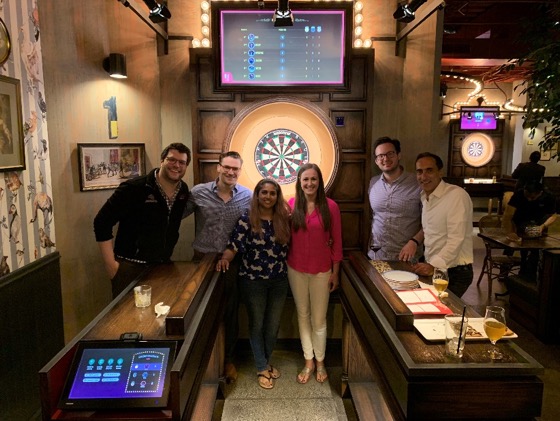 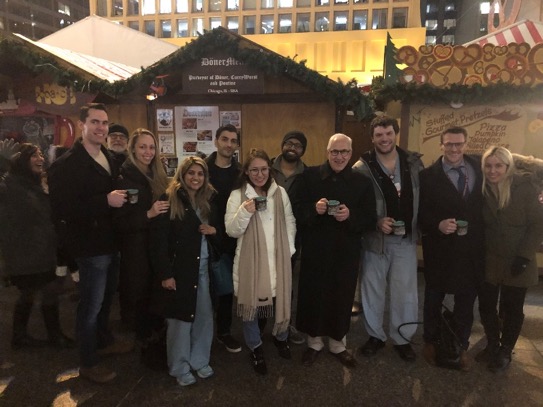 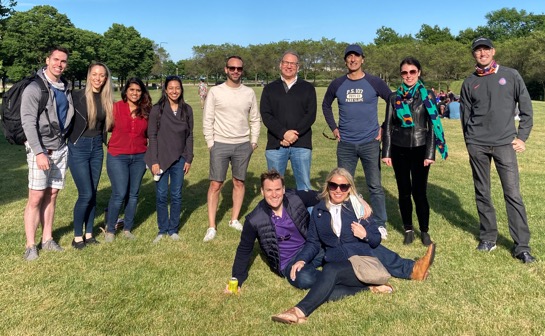 20
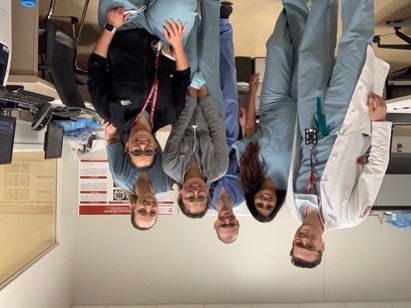 Residents
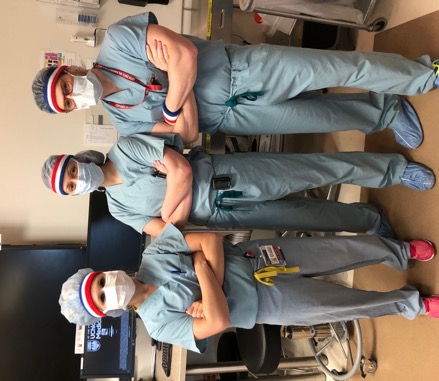 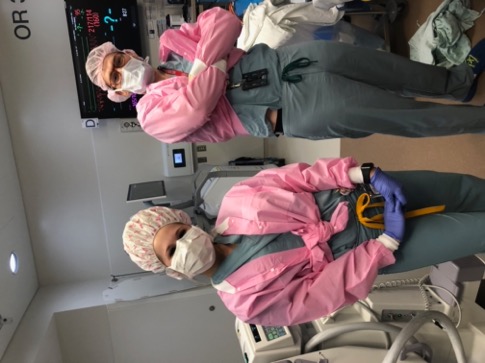 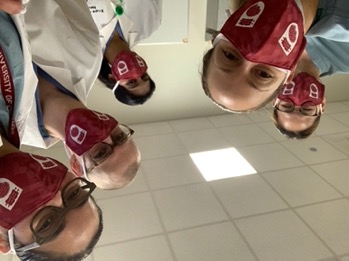 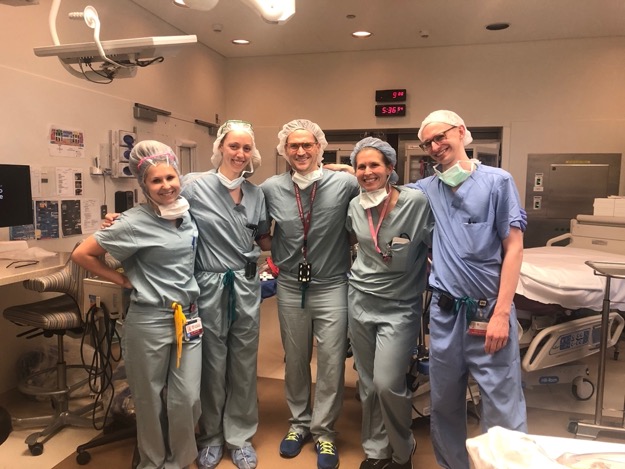 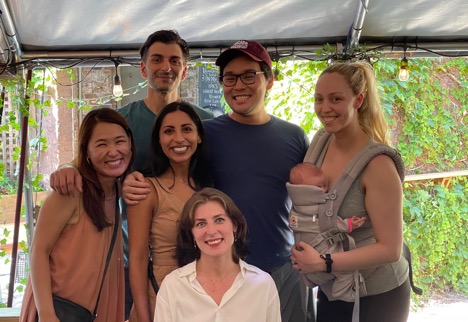 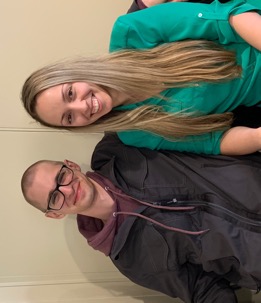 21
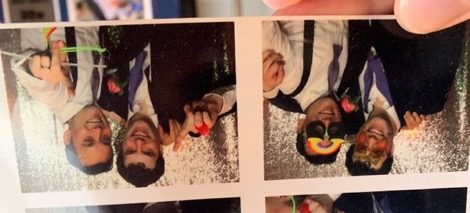 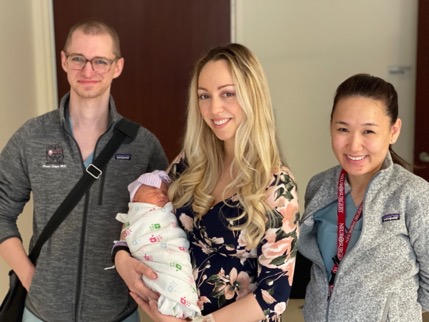 Neurosurgical Family
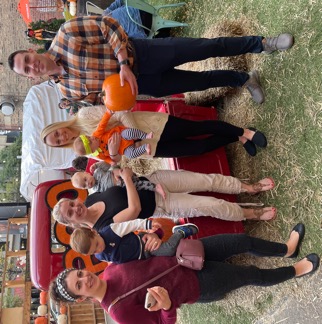 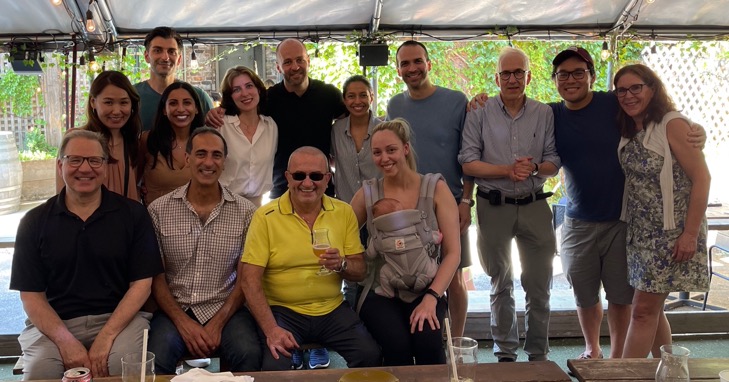 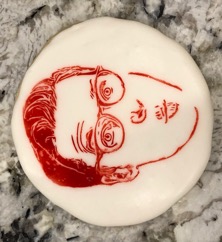 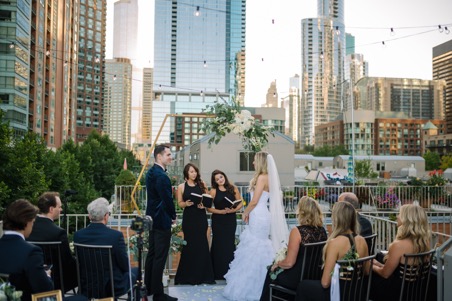 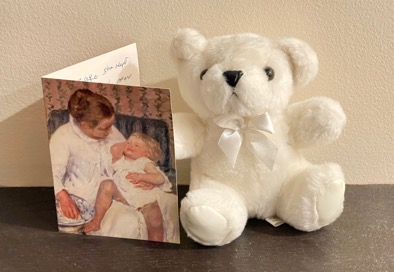 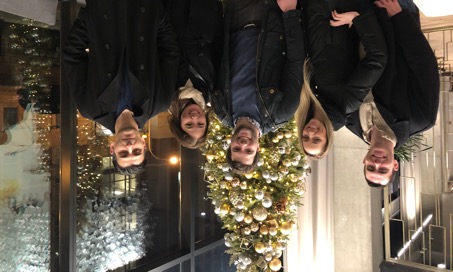 22
Why come to UChicago
High case volume and complexity
Close faculty-resident relationships
Two flexible, dedicated elective years
Academic environment
Chicago
23
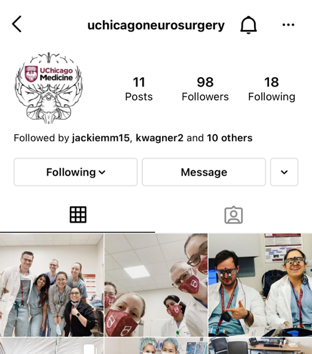 Thank You for Visiting
Website: neurosurgery.uchicago.edu
Instagram: @uchicagoneurosurgery
Email addresses:
Arjang Ahmadpourarjang.ahmadpour@uchospitals.edu
24